Kåre Rude Andersen
Be a Hero – Optimize SCOM and present your Services
Who am I
Kåre Rude Andersen - @KraCoretech
Consultant / Speaker / Trainer / Member of Microsoft SC Alliance Team
Coretech A/S | mail: kra@coretech.dk
Agenda
Introduction to Services
Ready Steady – GO!
Present SLO and SLA in a Dashboard
Bottlenecks – SCOM Performance
Whats New in R2
Use cases
Services Concept
ITEL/MOF Process
People, Process and IT
Service Alert Escalation
Service Owners (layer 1-2-3)
1/3 have a defined service plan, and less downtime
Services Concept
Clear Goal
Base Monitoring
What is ”Normal”
Marketing yourself – Do your colleagues know about the fantastic work you are doing?
Get the Control and Console
Find those SQL Report Servers installed on HP HW
Find the objects and the error
Security Services – Use the products (AEM/ACS/APM)
Service Catalog (CMDB – Service Manager)
Ready, Steady - GO!
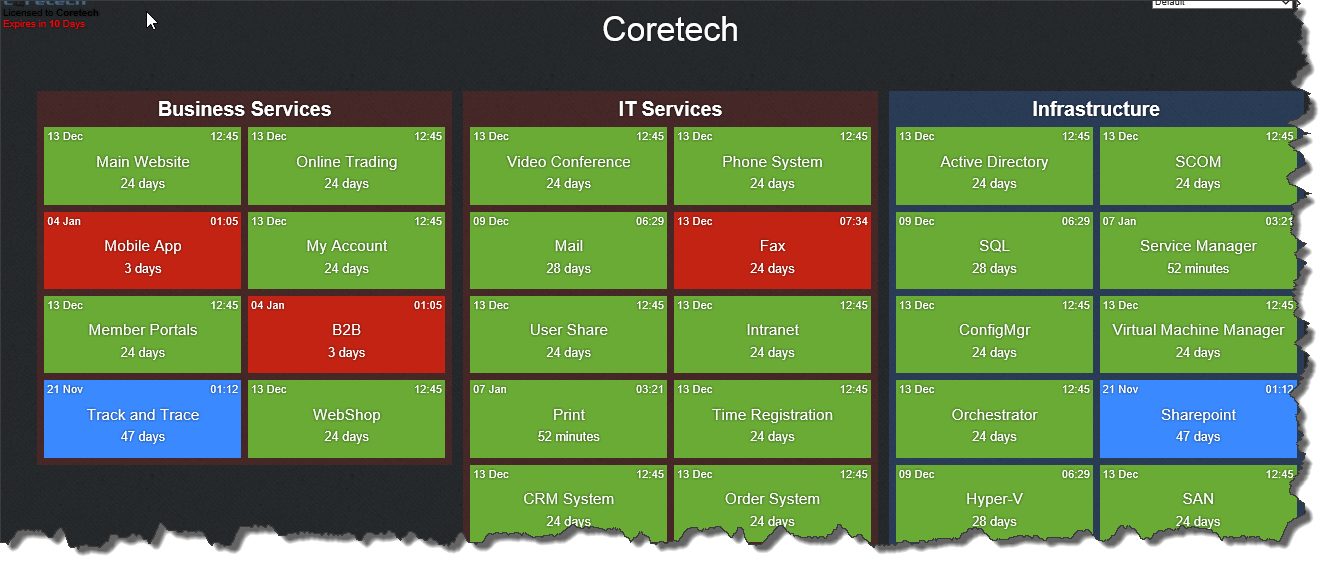 Define the Goal
Define Service Owners and let them in..
Define which dashboard your organization will see
Do a PoC, and Test
Built-in Dashboard
Visio Maps / Sharepoint
3. part solutions
http://coretech.dk/products/dashboard-scom/
SLA Dashboard
Create DA’s or Groups in SCOM
Define your Services SLA and SLO
Create Rollup and Present
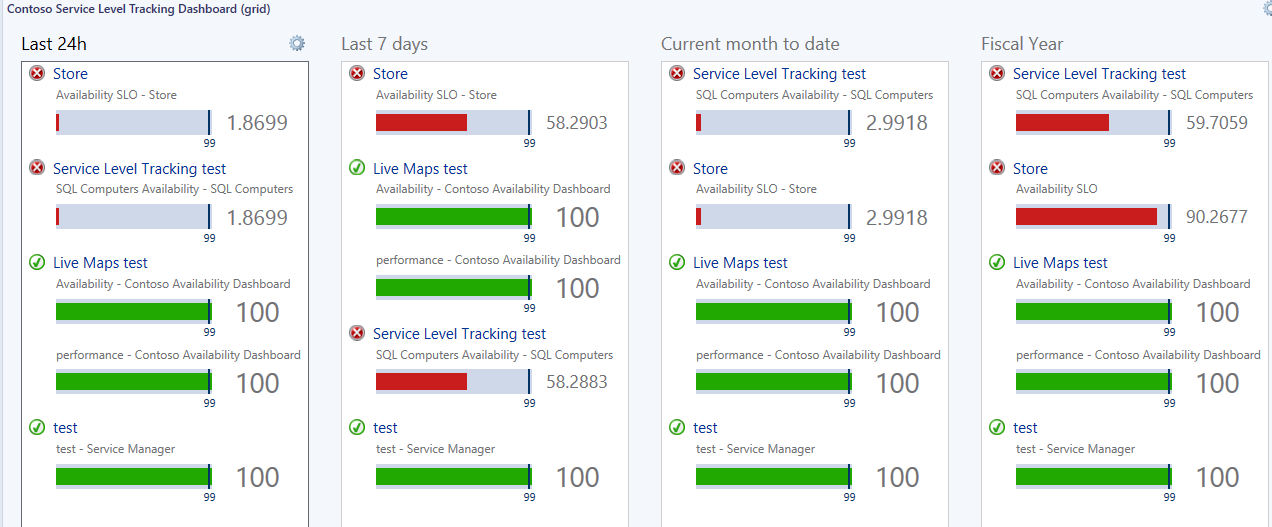 Demo
Create a Group
Put SLA on it
Present it in varios ways
Bottleneck
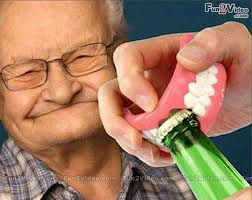 Where is it slow?
Identify the individual layers
What’s Normal???
Layer 1 - Database
Memory – Page Life Expectancy
	SELECT cntr_value AS [Page Life Expectancy]
	FROM sys.dm_os_performance_counters
	WHERE [object_name] = N'SQLServer:Buffer Manager‘
	AND counter_name = N'Page life expectancy' OPTION (RECOMPILE);
Layer 1 - Database
Disks – Database Performance against SAN, DAS
SELECT DB_NAME(fs.database_id) AS [Database Name], mf.physical_name, io_stall_read_ms, num_of_reads,
CAST(io_stall_read_ms/(1.0 + num_of_reads) AS NUMERIC(10,1)) AS [avg_read_stall_ms],io_stall_write_ms, 
num_of_writes,CAST(io_stall_write_ms/(1.0+num_of_writes) AS NUMERIC(10,1)) AS [avg_write_stall_ms],
io_stall_read_ms + io_stall_write_ms AS [io_stalls], num_of_reads + num_of_writes AS [total_io],
CAST((io_stall_read_ms + io_stall_write_ms)/(1.0 + num_of_reads + num_of_writes) AS NUMERIC(10,1)) 
AS [avg_io_stall_ms]
FROM sys.dm_io_virtual_file_stats(null,null) AS fs
INNER JOIN sys.master_files AS mf
ON fs.database_id = mf.database_id
AND fs.[file_id] = mf.[file_id]
ORDER BY avg_io_stall_ms DESC OPTION (RECOMPILE);
Layer 1 – SQL – Why Wait?
WITH Waits AS
(SELECT wait_type, wait_time_ms / 1000. AS wait_time_s,
100. * wait_time_ms / SUM(wait_time_ms) OVER() AS pct,
ROW_NUMBER() OVER(ORDER BY wait_time_ms DESC) AS rn
FROM sys.dm_os_wait_stats
WHERE wait_type NOT IN ('CLR_SEMAPHORE','LAZYWRITER_SLEEP','RESOURCE_QUEUE','SLEEP_TASK',
'SLEEP_SYSTEMTASK','SQLTRACE_BUFFER_FLUSH','WAITFOR', 'LOGMGR_QUEUE','CHECKPOINT_QUEUE',
'REQUEST_FOR_DEADLOCK_SEARCH','XE_TIMER_EVENT','BROKER_TO_FLUSH','BROKER_TASK_STOP','CLR_MANUAL_EVENT',
'CLR_AUTO_EVENT','DISPATCHER_QUEUE_SEMAPHORE', 'FT_IFTS_SCHEDULER_IDLE_WAIT',
'XE_DISPATCHER_WAIT', 'XE_DISPATCHER_JOIN', 'SQLTRACE_INCREMENTAL_FLUSH_SLEEP',
'ONDEMAND_TASK_QUEUE', 'BROKER_EVENTHANDLER', 'SLEEP_BPOOL_FLUSH'))
SELECT W1.wait_type, 
CAST(W1.wait_time_s AS DECIMAL(12, 2)) AS wait_time_s,
CAST(W1.pct AS DECIMAL(12, 2)) AS pct,
CAST(SUM(W2.pct) AS DECIMAL(12, 2)) AS running_pct
FROM Waits AS W1
INNER JOIN Waits AS W2
ON W2.rn <= W1.rn
GROUP BY W1.rn, W1.wait_type, W1.wait_time_s, W1.pct
HAVING SUM(W2.pct) - W1.pct < 99 OPTION (RECOMPILE)
SQL – Database Performance
SQL Standard settings
MDOP 
Stripe the Database (Tempdb and OpsMgr)
Max Memory
Truncate log on Checkpoint
Always On
http://blogs.technet.com/b/manageabilityguys/archive/2013/09/20/quot-mdoping-quot-your-scom-console-performance-with-some-simple-sql-tips.aspx
Layer 2 – Management Server
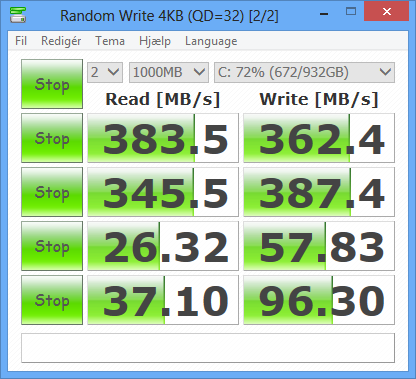 Disk, Disk, Disk, Disk, Disk
Disk, Disk, Disk, Disk, Disk
Disk, Disk, Disk, Disk, Disk
CrystalDiskMark
Layer 2 – Management Server
Memory
Installed connectors on the Management Server
Distribute the Workload 
Resource pools
GW servers if round time threshold > 20 ms
Processer: 
HKLM\SOFTWARE\Microsoft\Microsoft Operations Manager\3.0\GroupCalcPollingIntervalMilliseconds
Layer 3 – Agent, Linux, Network
Management Pack Design – discoveries
Scripts, Powershell timeout
MaximumQueuesizeKB
Netværk and Linux
Demo
SQL Server Performance
News in 2012 R2
Advisor
System Center Management Pack for VMM Fabric Dashboard 2012 R2
IPv6 ifm Network Discovery
Microsoft Monitoring Agent
DevOps
Java APM (Tomcat, JDK, GenericServlets, Struts, Struts2, Axis)
Dashboard Performance
Advisor
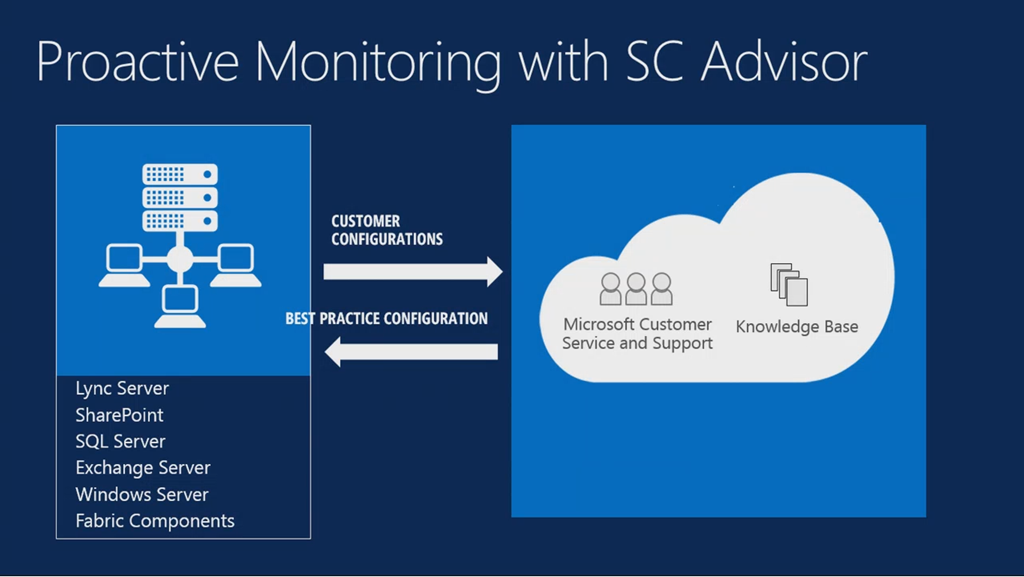 Demo
Advisor
SDK
Create Groups in SCOM
Define your Services SLA and SLO
Create Rollup and Present
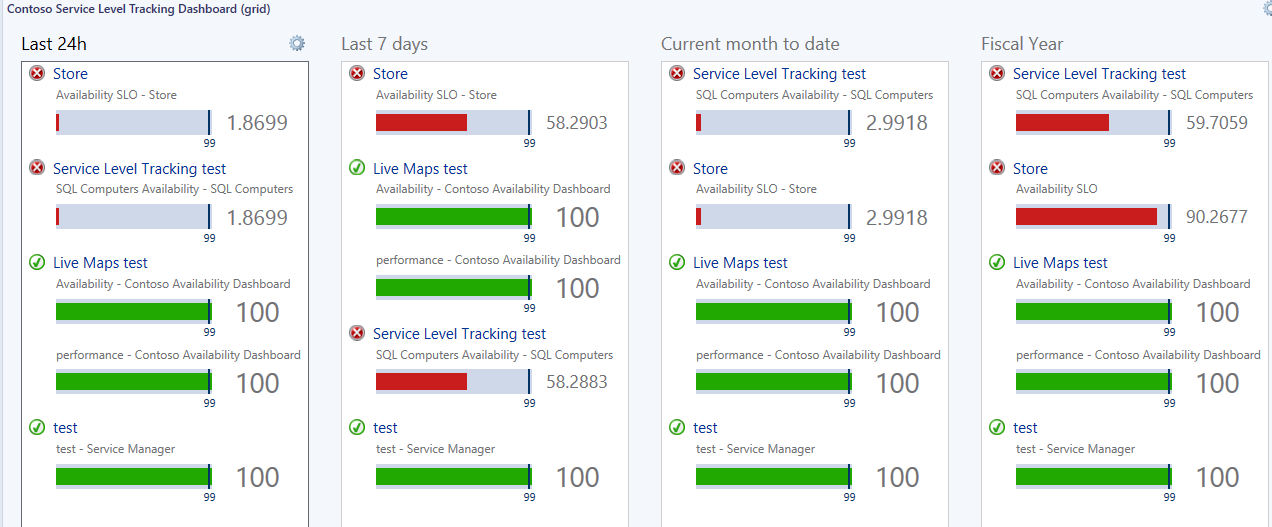 SDK – Web Services
param($ServiceNowUrl,$AlertXML) 
$ErrorActionPreference = "stop"
Import-Module OperationsManager
$Alert = Get-SCOMAlert -Id $AlertXML.AlertId
 
#login SOAP
$username =  "MIDserver3M" 
$password = "password" | ConvertTo-SecureString -asPlainText -Force
$credential = New-Object System.Management.Automation.PSCredential($username,$password)
 
$url = 'https://MMMdev.service-now.com/u_scom.do?WSDL'
$sn = New-WebServiceProxy -uri $url  -Credential $credential
 
#get autogenerated namespace
$type = $sn.GetType().Namespace
 
$insert = new-object ($type + '.insert') 
 
#Insert a new record with these values
$insert.acknowledgesync = ""
$insert.category = $Alert.Category
$insert.customfield1 = $Alert.Custom1
$insert.customfield2 = $Alert.Custom2
$insert.description = $Alert.AlertDescription
$insert.id = $Alert.AlertId
$insert.managementgroup = $Alert.managementgroup #TODO
$insert.monitoringobjectfullname = $Alert.ManagedEntityFullName
$insert.monitoringobjectid = $Alert.ManagedEntity
$insert.monitoringobjectpath = $Alert.ManagedEntityPath
$insert.name = $Alert.AlertName
$insert.netbioscomputername = $Alert.netbioscomputername #TODO
$insert.owner = $Alert.AlertOwner
$insert.parameters = $Alert.AlertParams
$insert.principalname = $Alert.principalname #TODO
$insert.priority = $Alert.priority
$insert.repeatcount = $Alert.RepeatCount
$insert.resolutionstate = $Alert.ResolutionStateName
$insert.severity = $Alert.severity
$insert.sitename = $Alert.sitename #TODO
$insert.timeraised = $Alert.TimeRaised
$insert.timeresolution_telastmodified = $Alert.TimeResolutionStateLastModified
 
$result = $sn.insert($insert) 
$Alert | Set-SCOMAlert -TicketId $result.display_value
SDK – Get the Guids from Name
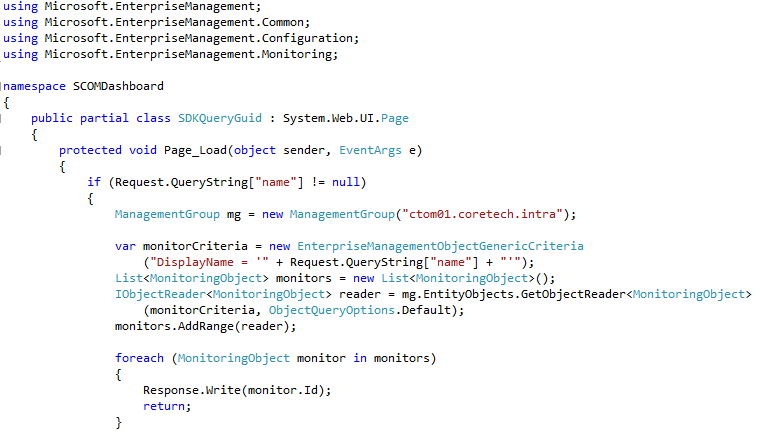 SDK – Get HealthState
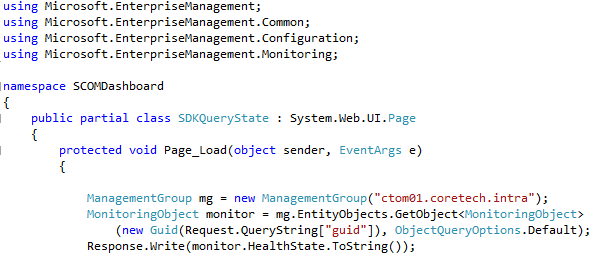 Use-Cases
Automatic Maintenance Mode
Alert Robot
Resend Alert again
Automatic Maintenance Mode
Use either: 
http://www.systemcentercentral.com/opsmgr-2012-group-maintenance-mode-via-powershell-the-way-it-should-be
or
http://gallery.technet.microsoft.com/scriptcenter/Put-OM2012-Computer-Group-43902672

Next slide
Automatic Maintenance Mode
Create a Command Channel that runs a script like this:
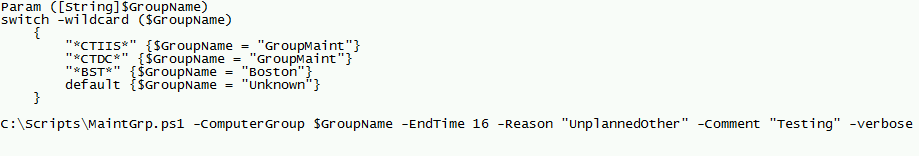 Alert Robot
Import-Module OperationsManager
$Alerts = get-scomalert -ResolutionState 0
if ($Alerts)
{
   foreach($Alert in $Alerts)
   {      
   $newState = $null
   switch -wildcard ($Alert.Description)
      {
      "*Active directory*" { $newState = 10 }
      "*DNS*"              { $newState = 30 }
      "*Cisco*"            { $newState = 250}
      }
    switch -wildcard ($Alert.Name)
      {
      "ACME.Monitor.Event.Dummy.100" { $newState = 249 }
      "Another Alert Text" { $newState = 10 }
      }
      if($newState -ne $null)
         {
         $Alert.ResolutionState = $newState
         $Alert.Update(“Resolution State changed automatically by the QueueManager Robot”)
         }
     }
}
Resend Alert again, again a…
$oldAlerts = Get-SCOMAlert | Where-Object {($_.LastModified -ge [DateTime]::Now.AddHours(-4)) -and ($_.ResolutionState -eq 0)}

ForEach($alert in $oldAlerts) 
{
$alert.Update("")
}
Summary
Present your Services
Find the bottlenecks
Implement Automation
Please evaluate the session before you leave